محاضرة 7 – استشراف المهن والكفاءات تطور استشراف المهن والكفاءات
إن الاهتمام بالمستقبل يعتبر شيئا مميزا ظهر منذ فجر التاريخ، و لقد كان للمفكرين دور كبير في الماضي في إعلان شأن التفكير في المستقبل،غير أن الاهتمام العملي بالدراسات المستقبلية للمهن والكفاءات  كعلم كان في أوائل القرن العشرين، ولقد مرت هذه الدراسات بمراحل، اعتمد فيها في كل مرحلة من هذه المراحل على أسس فكرية ونظرية ومنهجية مختلفة .
في الولايات المتحدة الأمريكية
نهاية الحرب العالمية الثانية وبداية الحرب الباردة
تركيز العلماء على تطوير التكنولوجيا الحربية .
بناء قاعدة للاستشراف
في اليابان
والاستشراف أخذ مكانة مهمة في اليابان لدى كل من الإدارات العمومية والمؤسسات
يعتمد على منهج بعد النظر في مختلف الجوانب 
يوفقون بين التخطيط القريب المتوسط والبعيد في اعادة بناء اليابان بعد الحرب العالمية الثانية
.الهيئات والمؤسسات اليابانية المختلفة تستعين بخدمات "مراكز التفكير . مثل "معهد البحث نوميرا Institute Research Nomura « ، تأسس هذا المركز سنة 1965 م، وهو مكتب دراسات متخصص في معالجة المعلومات.
كذلك معهد تكنولوجيات المستقبل ويقوم بتحليل أثر تطور التكنولوجيات الممكنة أو المحتملة على مختلف القطاعات في اليابان .
الاستشراف من منظور اسلامي
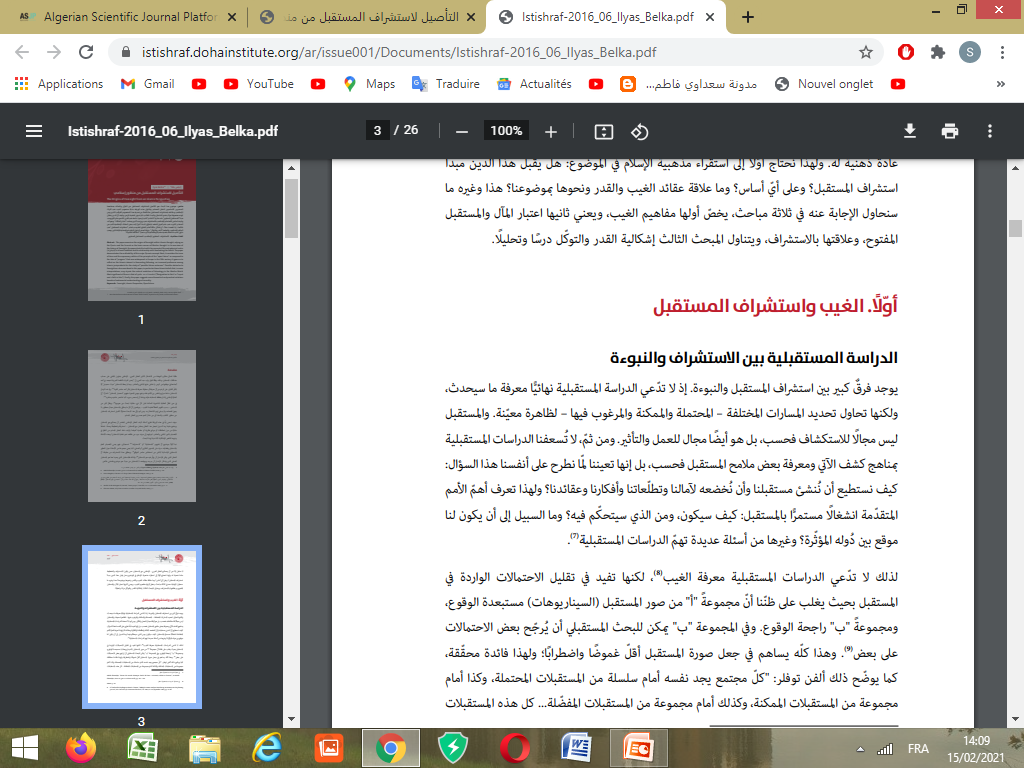 مفهوم الاستشراف :- المعنى اللغوي للاستشراف :  يحمل في مضمونه معاني النظر إلى الشيء البعيد ومحاولة التعرف عليه، واتخاذ السبل التي توصل إلى ذلك بدقة كالصعود إلى مكان مرتفع يتيح فرصة أكبر للاستطلاع.
-  أما اصطلاحا، فإن الاستشراف : عبارة عن محاولة لاستكشاف المستقبل وفق الأهداف المخططة، باستخدام أساليب كمية تعتمد على قراءة أرقام الحاضر والماضي، أو أساليب كيفية تستنتج أدلتها من الآراء الشخصية القارئة لمجرى الأحداث . 
كذلك يمكن تعريفه هو استباق يستعد للفعل ،ينير العمل الحاضر على ضوء المستقبلات الممكنة و المأمولة
ومنه نستنج ان
الاستشراف يتطلب وجود الذهن الواعي والخيال الابتكاري وما يحمله من إبداعات لرسم الصور وتحديد المخاطر المتوقعة التي تهدد المنظمة قبل حدوثها وما هي الفرص التي ستحصل عليها في المدى البعيد.
تحقيق النجاح من خلال الاستشراف المستقبلي يعتمد على الابتكار والتقييم الاستراتيجي والتشكيل ألاستباقي للمستقبل، كون المستشرف قادرا على اعطاء بدائل واحتمالات المستقبل المتوقعة في مجال ما ثم يقوم متخذ القرار اختيار احد البدائل في حين ان المخطط الاستراتيجي مهمته وضع خطة لتحقيق ذلك المستقبل.
وهناك من يرى أن الاستشراف هو محصلة لكل من: التوقع، الاستباق، اليقظة الوظيفية الوظيفية، التخطيط الاستراتيجي.
مفهوم استشراف المهن والكفاءات
هو مقاربة استباقية لتوقع المستقبل الممكن من حيث الكفاءات والأنشطة ومن حيث مسؤوليات المهنة , فهو يسمح بتصور المعارف الممكنة والمؤهلات والخبرة المهنية والسلوكيات والمواقف (تحديد الوظائف الحساسة ) التي من شأنها أن تكون غدا قادرة على خدمة الفرد والمنظمة , كما أنه يتطلب بناء مشترك من قبل الفاعلين أو خبراء في تحليل المهن ومعرفة المصير الممكن لها , إذ أنه يتضمن التفكير في المهن الفردية وفي تنظيم العمل . 
كما عرف على انه القدرة والسرعة على اكتشاف التغيرات المتعلقة بمستقبل الموارد البشرية في المنظمة
أهداف استشراف المهن والكفاءات :
- إن الهدف الأساسي لاستشراف المهن والكفاءات هو تأسيس مرصد المهن , والذي يهتم بتحليل وضعيات العمل الواقعية , والمنفذة ويسعى إلى تحقيق ثلاثة أهداف : 
- الحصول على أفضل المعارف حول المهن , بناء منهجية ولغة مشتركة , تقييم آثار التغيرات التكنولوجية والتنظيمية على الكفاءات المطلوبة .
مبادئ الاستشراف 
هناك مجموعة من المبادئ التي تقوم عليها الدراسات الاستشرافية، تتمثل أهمها فيما يلي :
-  مبدأ الاستمرارية : وهو توقع المستقبل امتدادا للحاضر، أي استمرارية الحوادث من الماضي للحاضر للمستقبل .
 - مبدأ التماثل :  وهو توقع أن تتكرر بعض أنماط الحوادث كما هي من وقت لآخر . 
- مبدأ التراكم :  وهو تراكم نفس الأحكام على نفس الوقائع، مع اختلاف الأشخاص لمدد تتفاوت تاريخيا.
استخلاص العبرة من الماضي. 
- مبدأ التوقع بالمستقبل:  المستقبل عدد من التوقعات التي تبدأ من نقطة الحاضر ثم تتفاوت فيما بينها عبر الزمن ،  فالمستقبل شيء يمكن توقعه وتحديده بدرجة تختلف من بلد متقدم إلى بلد نام بحكم ما يتوفر لها من معطيات .
طرق بناء الإستشراف
1-  نماذج المحاكاة  
و نعني بها استخدام نموذج في نظام معين وتحديد المتغيرات التي تشكل نموذج الظاهرة مع افتراض سلسلة من الروابط بين هذه المتغيرات . 
2- طريقة السيناريوهات: 
إن طريقة السيناريوهات هي وصف لوضع مستقبلي ممكن أو مرغوب فيه ، مع توضيح الملامح المسار أو المسارات التي يمكن أن تؤدي إلى هذا الوضع المستقبلي، وذلك انطلاقا من وضع معين.  وتوجد السيناريوهات في أشكال مختلفة ذات استخدامات متنوعة و الأصل في تعدد السيناريوهات هو ما يحيط بالمستقبل من احتمالات.
3- طريقة دلفي : 
إن طريقة دلفي عبارة عن منهج مصمم بطريقة علمية لاستطلاع رأي مجموعة من الخبراء حول موضوع الدراسة، واستطلاع الرأي يتم من خلال عمل مناقشة غير مباشرة بين الخبراء بشرط أن كلا منهم لا يعرف شخصية الأعضاء الآخرين و إنما يعرف فقط آرائهم و يتم هذا في أكثر من دورة للوصول إلى النتيجة التي يطمح الباحث في الوصول إليها. و تتناول طريقة دلفي أراء الخبراء من خلال مجموعة من الاستبيانات .